স্বাগত
10/27/2020
1
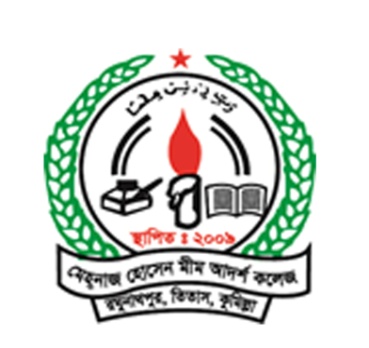 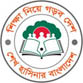 আব্দুল মান্নান
প্রভাষক-ইসলামের ইতিহাস ও সংস্কৃতি
মেহনাজ হোসেন মীম আদর্শ সরকারি কলেজ
মোবাইল ০১৯৫৮৩৭২২২৩
ই-মেইলঃ a.mannan12818@gmail.com
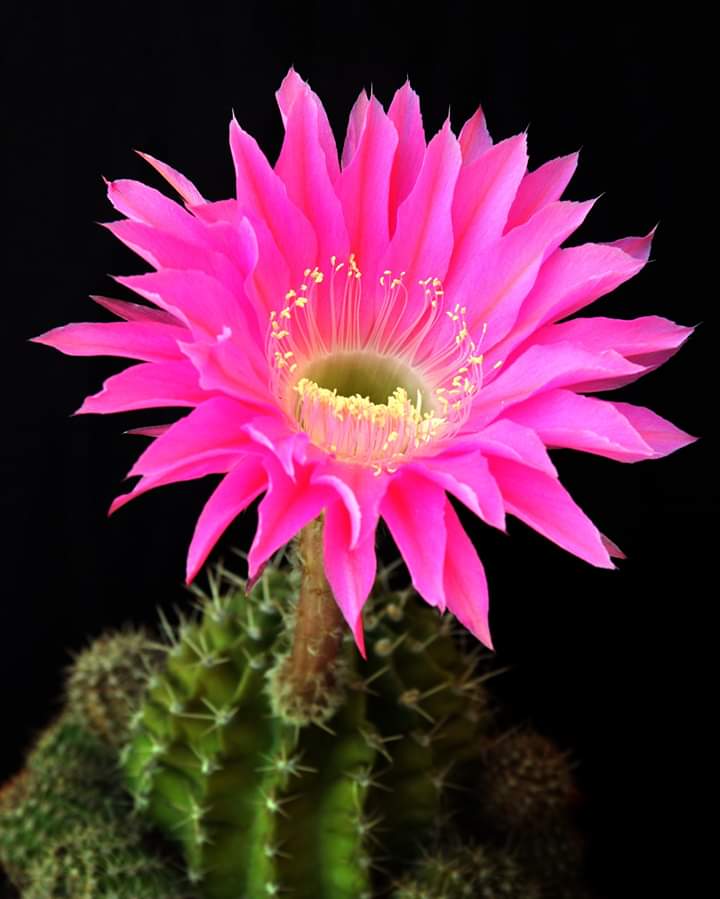 10/27/2020
2
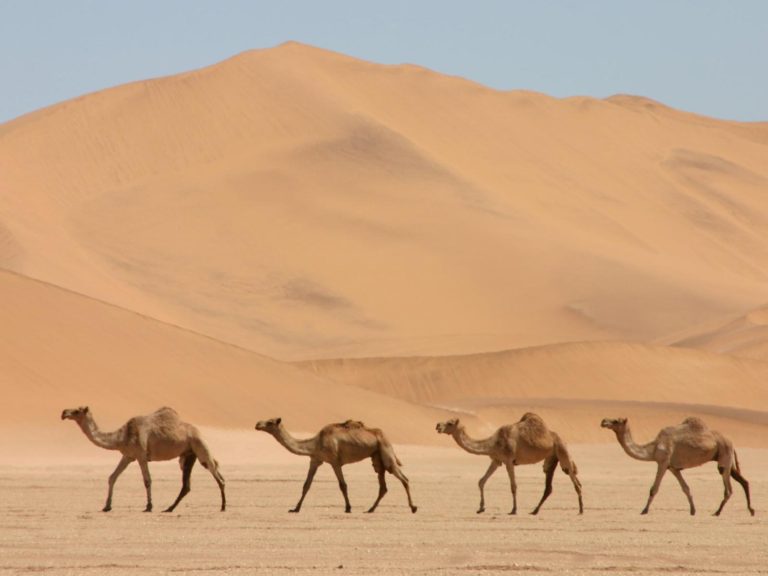 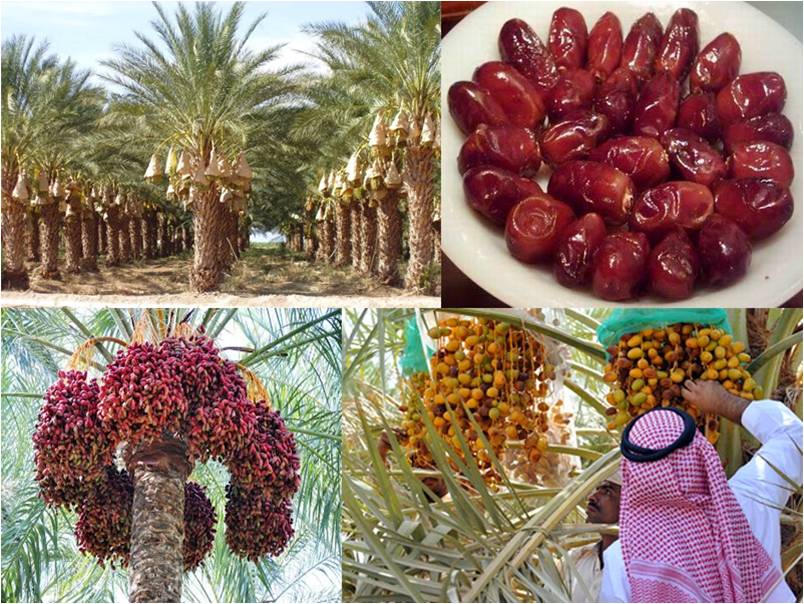 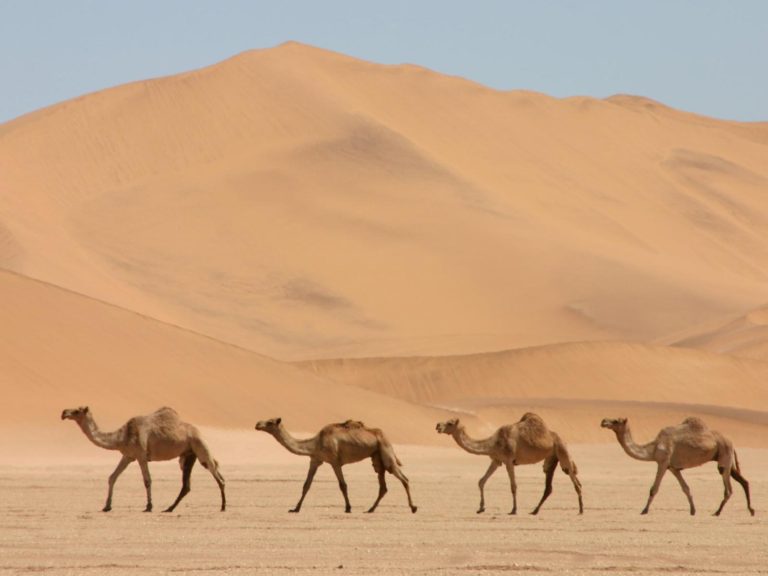 ইসলামের ইতিহাসও সংস্কৃতি 
প্রথম পত্র
 একাদশ-দ্বাদশ শ্রেণি
10/27/2020
3
Avãyj gvbœvb,01722887751
gvbœvb m¨vi
প্রাক ইসলামি আরব
AMS
পাঠ ১3 ইসলাম পূর্ব আরবের অর্থনৈতিক অবস্থা
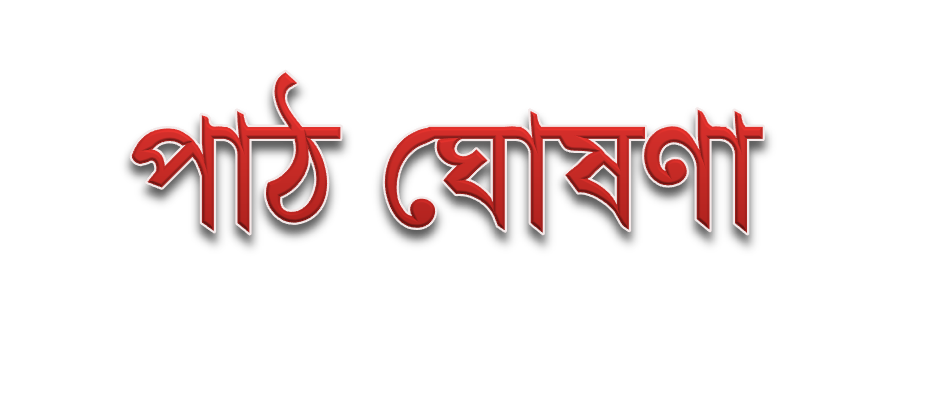 ইসলাম পূর্ব আরবের অর্থনৈতিক অবস্থা
(Economic Condition of Arabia in Pre-Islamic Period)
AMS
10/27/2020
4
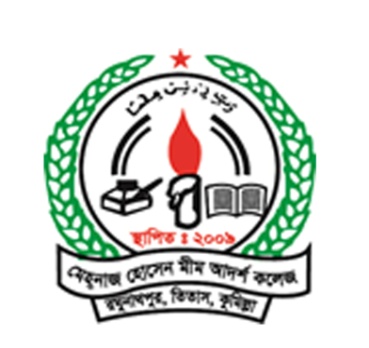 Avãyj gvbœvb,01722887751
gvbœvb m¨vi
প্রাক ইসলামি আরব
AMS
পাঠ ১2 ইসলাম পূর্ব আরবের রাজনৈতিক অবস্থা
শিখন ফল
এই পাঠ শেষে শিক্ষার্থীরা-
১। শহরবাসীদের জীবিকার বিবরণ  দিতে পারবে।
২। যাযাবরদের  প্রকৃতি বর্ণনা করতে পারবে।
AMS
10/27/2020
5
Avãyj gvbœvb,01722887751
gvbœvb m¨vi
১নং শিখন ফল
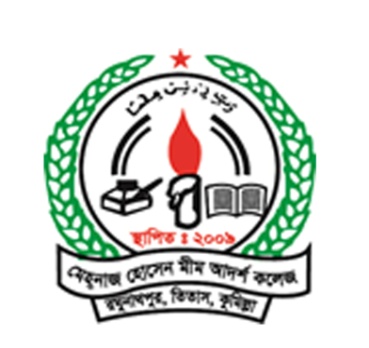 ১ম অংশ
১। ------------বিবরণ  দিতে পারবে।
কিসের ছবি ?
10/27/2020
6
Avãyj gvbœvb,01722887751
gvbœvb m¨vi
অর্থনৈতিক অবস্থা
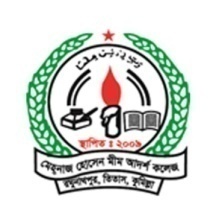 শিখন ফল
প্রাক-ইসলামি আরবের অধিবাসীরা যাযাবর আরব ও শহুরে আরব এ দুই শ্রেণিতে বিভক্ত ছিল। ফলে উভয়ের অর্থনৈতিক অবস্থাও ছিল আলাদা। 
যাযাবর আরবরা আবার দু’টি শ্রেণিতে বিভক্ত ছিল।
১. রিক্ত যাযাবর ও 
২. মোটামুটি সচ্ছল যাযাবর।শহরবাসী আরবদের অর্থনৈতিক অবস্থা যাযাবরদের তুলনায় ভালো ছিল। তারা বিভিন্ন উর্বর অঞ্চলকে কেন্দ্র করে নাগরিক জীবনযাপন করত। শহরবাসীদের জীবিকার অন্যতম উৎস ছিল ব্যবসা-বাণিজ্য।
10/27/2020
7
পশুপালন
শিখন ফল
প্রাক-ইসলামি আরবে মরুবাসী বেদুইন সম্প্রদায় কঠোর পরিশ্রম করে পশুপালন করত। মূলত পশুর জন্যে তৃণভূমি ও পানীয় জলের সন্ধানে তারা একস্থান থেকে অন্যস্থানে গমন করত। শহরবাসী আরবরাও পশু পালনের মাধ্যমে তাদের চাহিদা পূরণ করত।
10/27/2020
8
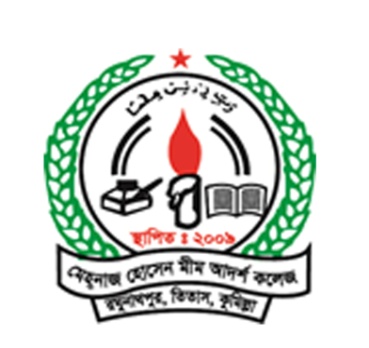 শিখন ফল
লুটতরাজ
এ সময় পশু পালনের সাথে সাথে লুটতরাজও আরববাসীদের একটি অর্থনৈতিক পেশা হিসেবে মালামাল লুণ্ঠন করত। তাদের মতে, এ দস্যুবৃত্তি ছিল ভদ্রলোকের জীবিকা।
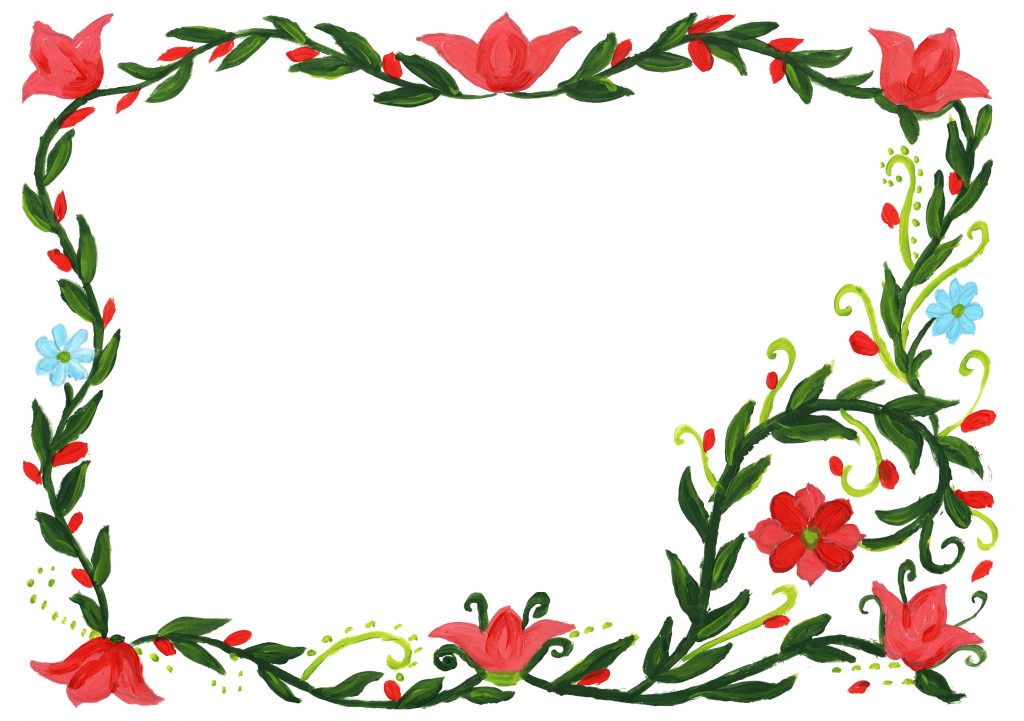 10/27/2020
9
Avãyj gvbœvb,01722887751
gvbœvb m¨vi
আরবের বিভিন্ন শহরে গরিব শ্রেণির পাশাপাশি সম্পদশালী লোকও বসবাস করত। এ শ্রেণির লোকরা মূলত সুদের ব্যবসা করত। সময়মতো সুদ পরিশোধ করতে না পারলে চক্রবৃদ্ধি হারে সুদের হার বৃদ্ধি পেত এবং সুদের দায়ে ঋণ গ্রহণকারীর পুত্র, কন্যা ও স্ত্রী সুদখোর মহাজনদের দাস-দাসীতে পরিণত হতো।
সুদ ব্যবসা
10/27/2020
10
শিখন ফল
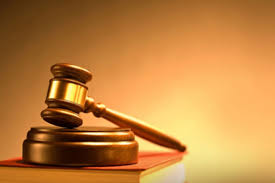 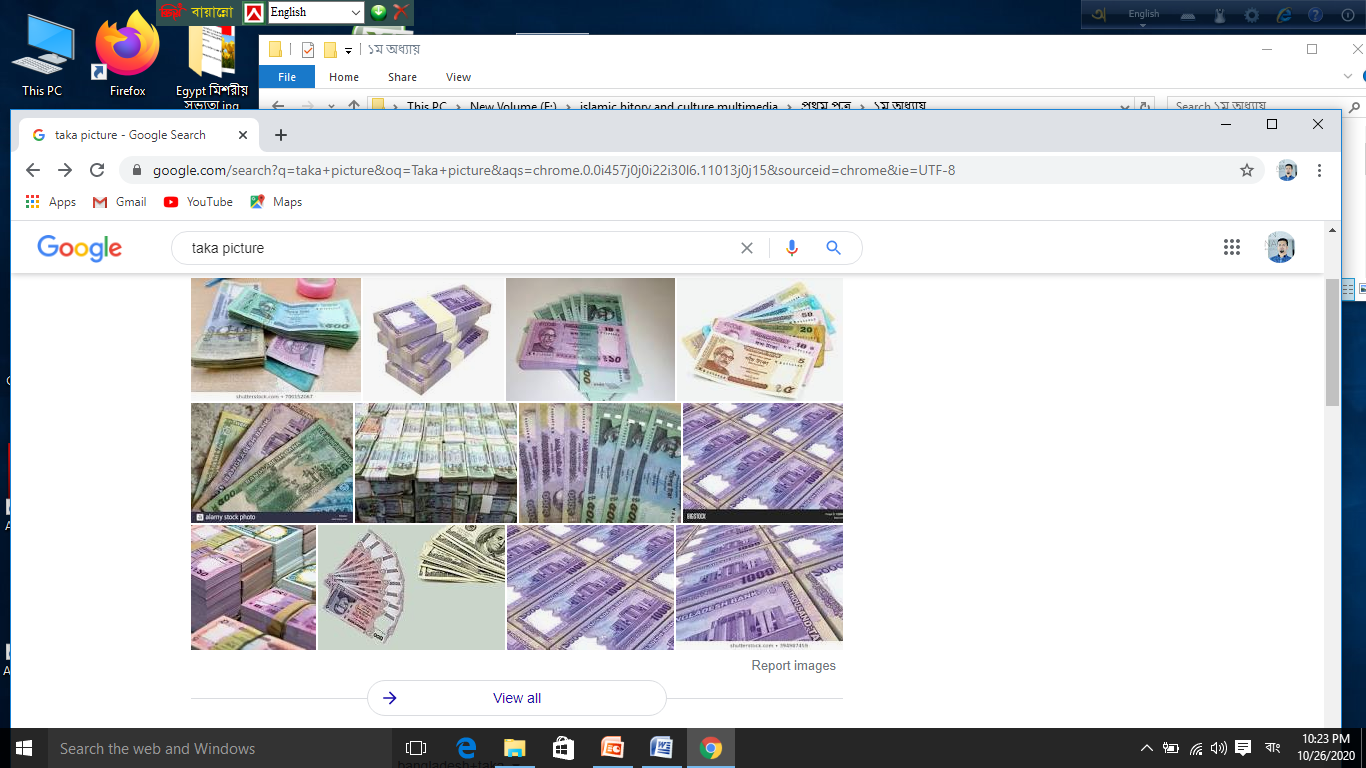 ব্যবসা-বাণিজ্য : শহরবাসী আরবগণ ব্যবসা-বাণিজ্যের মাধ্যমে জীবিকা নির্বাহ করত। তারা সিরিয়া, মিসর, পারস্য ও ভারতবর্ষের বিভিন্ন নগর বন্দরে বাণিজ্যিক কার্যক্রম পরিচালনা করত। ফলে বাণিজ্যের সাথে জড়িত শ্রেণির অর্থনৈতিক অবস্থা ভালো ছিল।
ব্যবসা-বাণিজ্য
10/27/2020
11
শিল্প : জাহেলিয়া যুগে একশ্রেণির লোক দেব-দেবীর মূর্তি তৈরি পেশায় নিয়োজিত ছিল। যারা মূর্তি ও ভাস্কর্য নির্মাণে দক্ষ ছিল পৌত্তলিক সমাজে তাদের মর্যাদাও বেশি ছিল। মূর্তি ও ভাস্কর্য নির্মাণশিল্পের সাথে এ সময় যুদ্ধাস্ত্র তৈরি ও দৈনন্দিন চাহিদা পূরণের জন্যে কিছু ক্ষুদ্র শিল্পের বিকাশ হয়েছিল যা সমকালীন অর্থনীতিতে ভূমিকা রেখেছিল।
শিল্প
10/27/2020
12
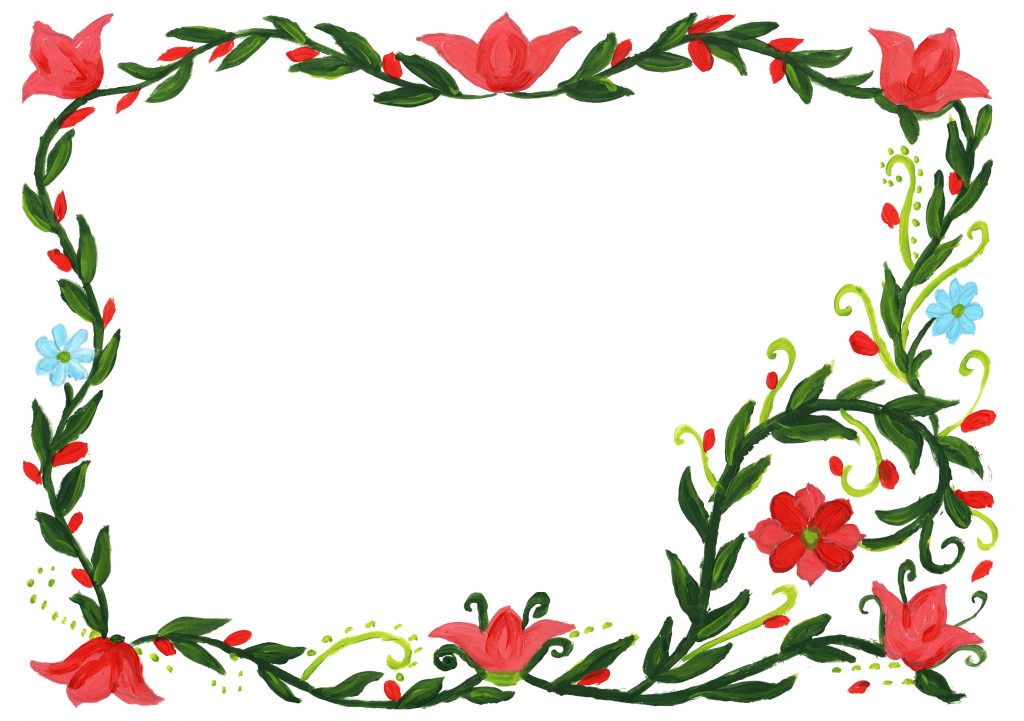 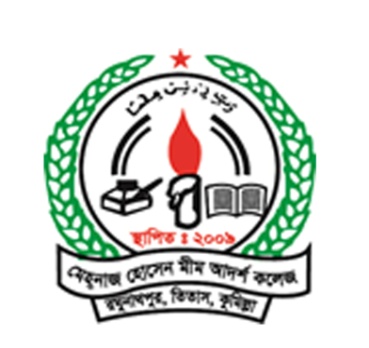 Abdul Mannan,Email-a.mannan12818@gmail.com,
gvbœvb m¨vi
সারসংক্ষেপ
ব্যবসা-বাণিজ্য
সুদ ব্যবসা
লুটতরাজ
শিল্প
ব্যবসা-বাণিজ্য
পশুপালন
10/27/2020
13
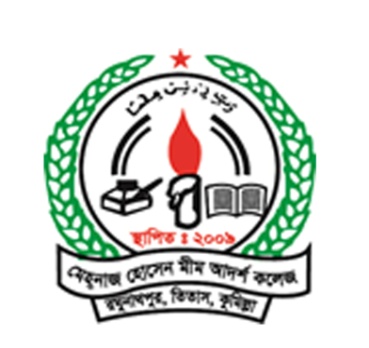 Abdul Mannan,Email-a.mannan12818@gmail.com,
gvbœvb m¨vi
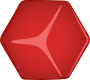 একক কাজ
যাযাবরদের অর্থনৈতিক অবস্থার বিবরণ দাও ?
AMS
10/27/2020
14
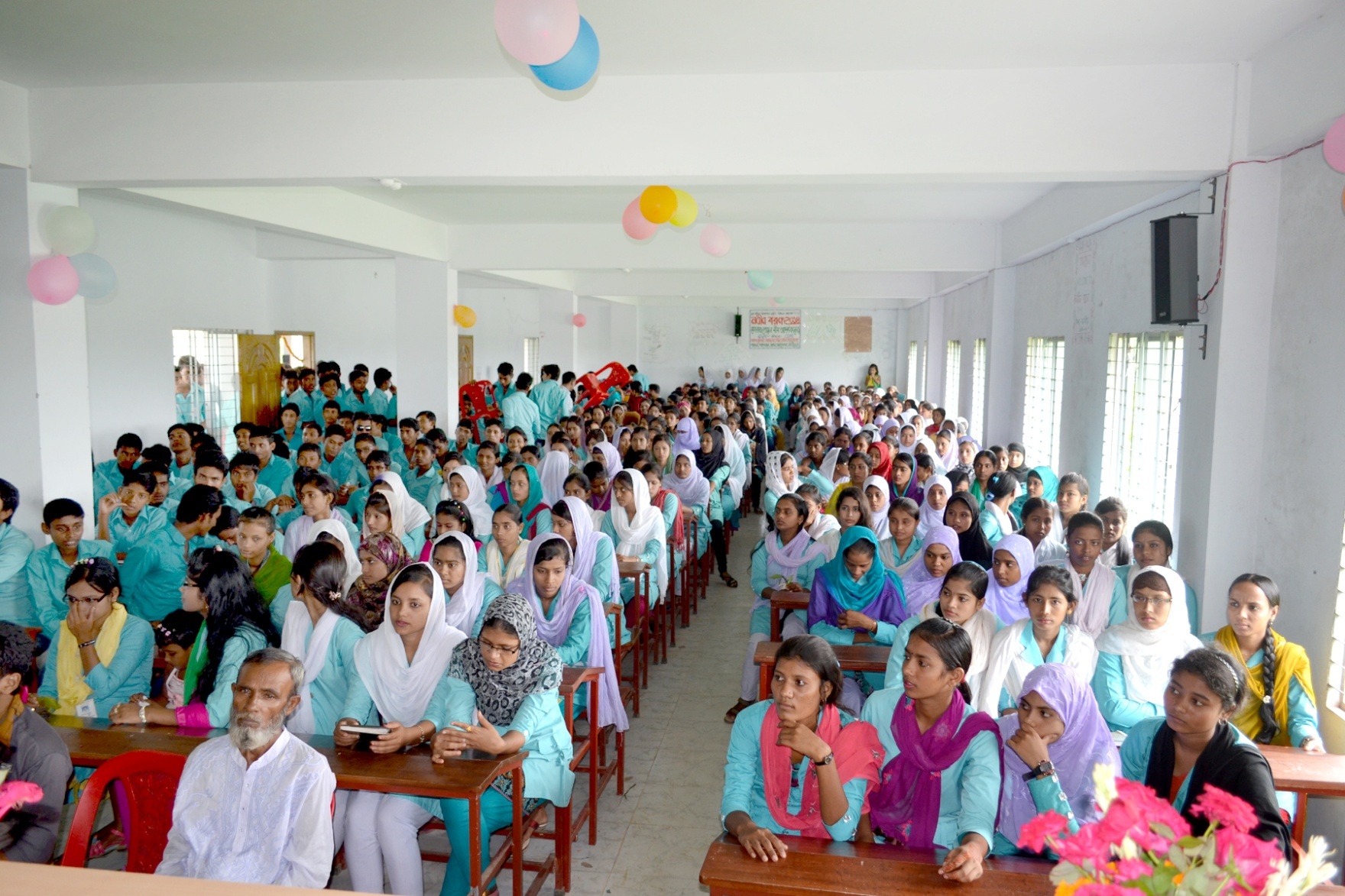 মূল্যায়ন
মনিটর
ক্লাস রুম
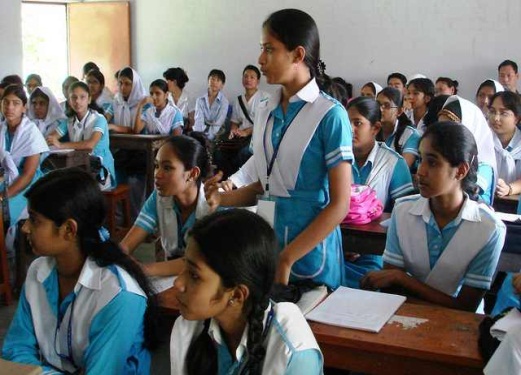 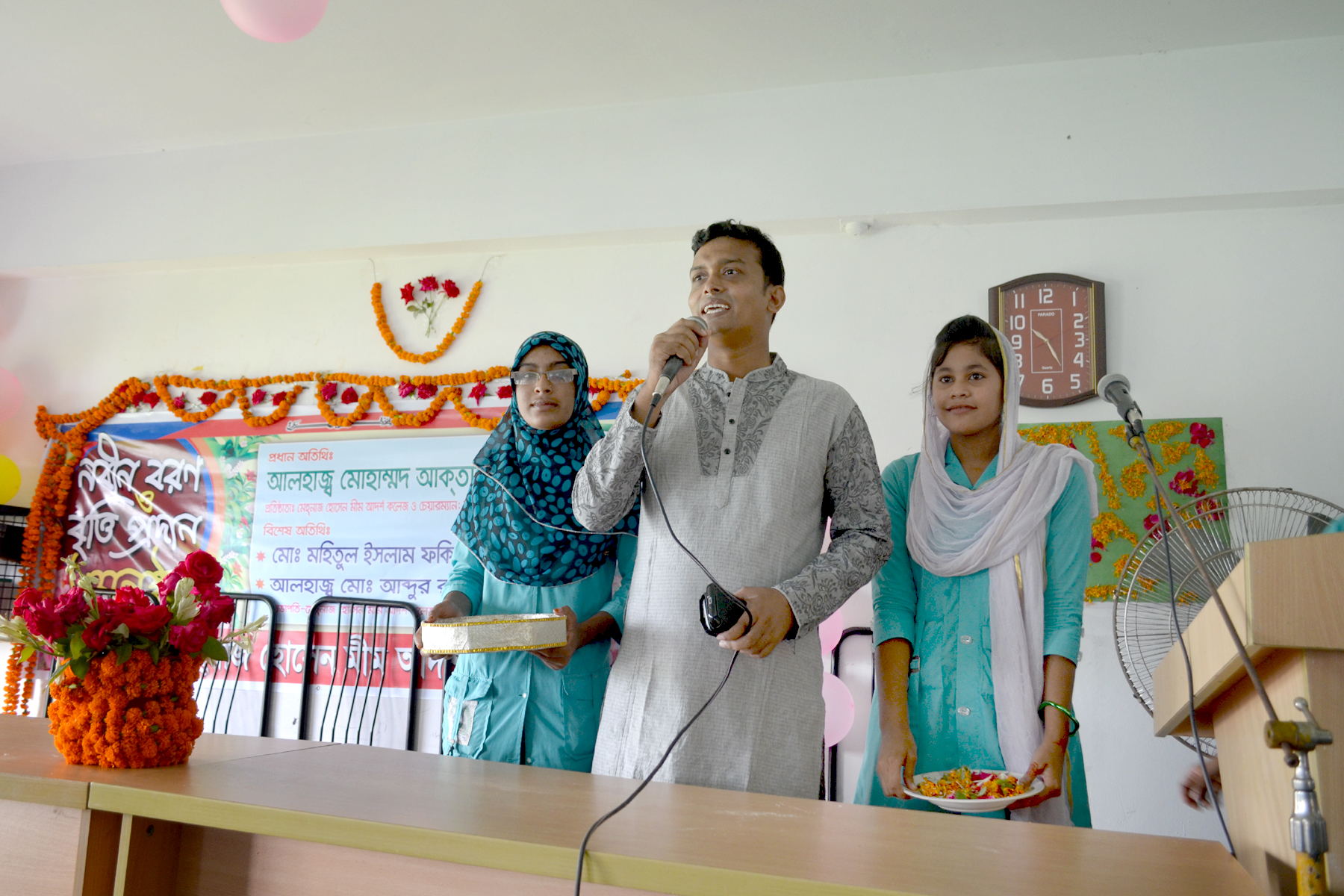 10/27/2020
15
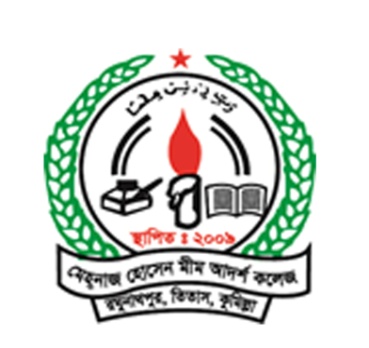 Avãyj gvbœvb,01722887751
gvbœvb m¨vi
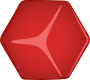 বাড়ীর কাজ
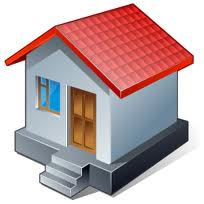 শহুরে আর যাযাবরদের মধ্যে পার্থক্য লিখ আনবে।
AMS
10/27/2020
16
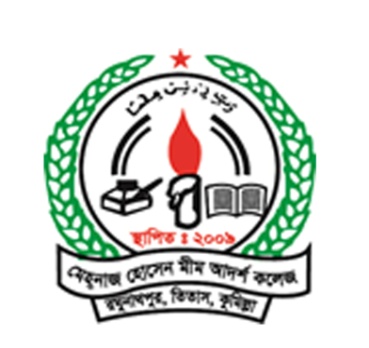 Avãyj gvbœvb,01722887751
gvbœvb m¨vi
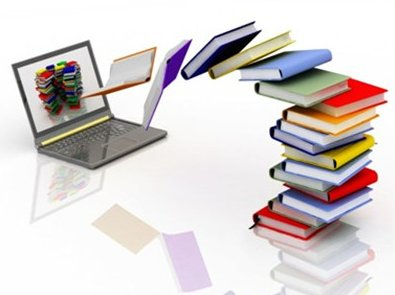 ধন্যবাদ
10/27/2020
17